Eskom Presentation for SCOPA on Former GCEO
10 May 2023
Table of Contents
1.
Eskom’s Overarching Position on Matters Raised by former GCE
2.
Procurement and Supply Chain Irregularities
3.
Non-Technical Losses
4.
Alleged Fuel Oil Irregularities
5.
Eskom Security Critical Successes
1.Eskom’s Overarching Response on Matters Raised by former GCEO
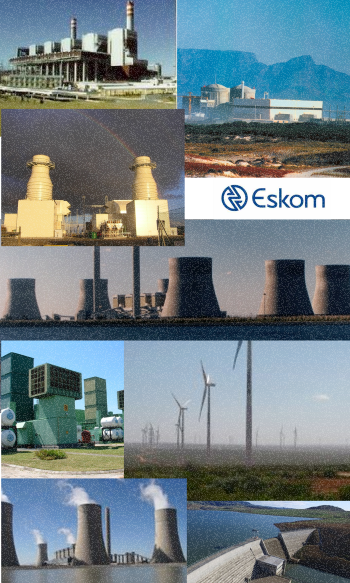 Eskom notes the matters raised by its former Group Chief Executive Officer (GCEO), Mr Andre de Ruyter, in his;
Interview with Annike Larsen which aired on eNCA on 23 February 2023. 
Documented statement to SCOPA.
Inquiry at SCOPA on 26 April 2023.
It is Eskom’s position to; 
respond to facts and figures which from our preliminary analysis prior to this SCOPA sitting. 
Confirm that the current Exco was not aware nor involved in the privately funded Fivaz investigation referred to by Mr. de Ruyter  
Eskom requests that SCOPA refer the matter relating to the following back to former GCEO;
Mr. de Ruyter’s opinions on matters relating to Eskom.
Apparent actions taken by Mr. de Ruyter during his tenure.
2. Procurement and Supply Chain Management
Procurement irregularities relating to the excessive use of “Free Text” within SAP system.  Despite Eskom Exco’s enforcement of purchases on contract, circumvention still occurred at Power Station level.
Eskom established the excessive use of “free text” prior to 2020, which had created loopholes for irregularities. 

Corrective measures implemented in 2020;
Implemented a goods and services cataloguing system and 
Restricted new contract spend to 80% of spend value to catalogued records 
Restricted of new informal tendering spend to use only catalogued records 
Free Text spend limited to urgent procurement purchases with locked-in permissions

Eskom continues to implement measures to improve procurement & supply chain management, e.g. augmentation of resources, barcoding, radio frequency.
JS - CPO
2. Gx Procurement & Supply Chain Irregularities      Alleged Inventory Corruption
Legacy and ongoing fraud in inventory management. In FY20, R1.3bn written off, R0.8bn in FY21, equating to about R70m - 100m per month.
Eskom confirms some irregularities relating to warehouse management, with culprits tracked and criminally charged. Closer inspection of the surpluses and deficits indicated that the issue predominantly relates to a data management gap i.e. where the movement of stock is not captured timeously or not captured at all. 

Herewith is the net amount of what was written off over the past 3 financial years








Eskom has observed year-on-year improvements in inventory write-offs in FY23.

 

.
Gx - BN
2. Gx Procurement & Supply Chain Challenges     Alleged Inventory Corruption
Legacy and ongoing fraud in inventory management. In FY20, R1.3bn written off, R0.8bn in FY21, 					equating to about R70m - 100m per month
Eskom confirms that inventory controls and adherence to inventory processes has not been optimal over the past years. 

Interventions are being implemented to address stock accuracy and to strengthen controls.
 
Eskom continues to implement measures to improve procurement & supply chain management, e.g. Augmentation of resources, barcoding, radio frequency.
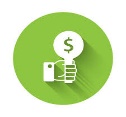 3. Non-Technical Losses of Electricity
Non-technical losses of electricity amounting ~R200m per month, or R2.3bn per year according to the 						Eskom FY22 annual report.
Non-technical losses are mainly due to electricity theft, in addition faulty meters and data errors result in inaccurate metering which further contribute to non-technical losses.
Eskom Distribution Division implemented 14 point mitigation plan which resulted in the non-technical loss       
     reduction by 1215 GWh for FY23 and includes;
Eradicating illegal connections - When discovered, Eskom immediately disconnect and remedial charges (tamper fines) are issued. 

Eradicating illegal vending – Reducing sale of illegal tokens by ghost vendors”.  Rollout  of new meters that are incompatible with ghost tokens, Working with Hawks to track down Syndicates.

Community cooperation – community protection of infrastructure, rooting out ghost vending and illegal connections. Educating communities on Free Basic Electricity Tokens instead of opting for illegal connections.
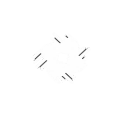 4. Fuel Oil Consumption Irregularities -Tutuka Power Station
Tutuka fuel oil expenditure reduced by R100m per month after interventions to root out irregularities
The average monthly spend for the prior three financial years is ~R79m.  

Tutuka’s initial high fuel oil consumption was due to the poor technical performance of its mills, feed pumps and the high cooling water temperature which resulted in it having the highest number of trips in the Gx fleet for 3 successive years.

Tutuka’s reduced fuel oil consumption is due to the station delivering fewer MW’s to the grid due to either planned or forced outages. EAF reduced from 40% in FY21, 30% in FY22,  26% in FY23.

The cost reduction is largely attributed reduced fuel oil consumption and factors in fuel price escalations over the period.
4. Fuel Oil Consumption Irregularities – Other Stations
Significant increase in fuel oil consumption at Grootvlei, Majuba Power Stations and other stations
Eskom has identified and actioned irregularities pertaining to fuel oil theft and is currently addressing with matters relating to litigation with supplier.

Grootvlei Power Station’s milling plant has several challenges due to lack of funding for maintenance over the years, thus requiring units to run on continuous fuel oil support. 

Majuba Power Station’s high fuel oil consumption is due to maintenance backlog and long lead time for spares. The high fuel oil usage was also impacted by the number and combination of mills out of service, resulting in delays in maintenance of operational mills. 

Regulatory requirement FFFR - mandatory that coal fired boilers have fuel oil available whilst they are on load. 

Fuel oil is also required for extended unit light ups to conduct fault-finding while the machine is still.
Eskom Security Critical Successes (January ‘23 to date)
Coal yard monitoring – more than 50 illegal coal yards and dumpsites identified
Organised crime - 44 arrests were affected (mid Jan ‘23 to date)
83 cases reported to the DPCI – 76 arrests were affected (April ‘22 to date)
12 Organised crime cases referred to SARS and Asset forfeiture Unit
5 criminal kingpins identified
On average 5 enforcement notices issued by DMRE and DFFE weekly in joint operations 
Intelligence provided on scrap metal dealers- more than 20 scrap metal dealers visited nationally 
More than 100kg of stolen copper has been recovered
Visits undertaken by PSIRA, SSA, NKP Regulators to assess security at Eskom sites – 6/15 high priority power stations were visited by the NKP office and 153 sub-stations to be visited from May ‘23 
Increased force levels at Eskom sites, SANDF soldiers  - 530 soldiers deployed in MP and LP
More than 350 vetting applications submitted to SSA in 2023
More than 20 joint operations conducted between Eskom and the authorities to address crime
Thank You
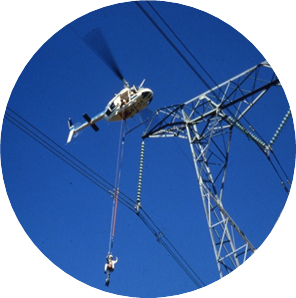